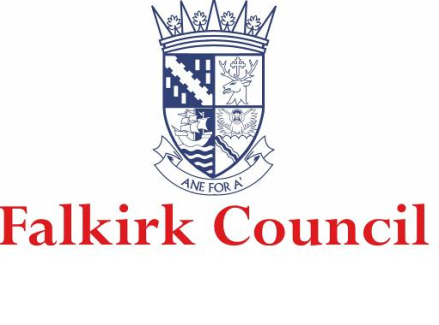 Assessment for Nurture
Children’s Services
Presented by: Nick Balchin, Principal Educational Psychologist
Belinda Tomasik, Depute Headteacher, Shieldhill and California Primary Schools
Additional Development by:Susan Morrison, Gail Hendry, Hannah Bertram, Educational Psychologists
Falkirk Council 
Educational Psychology Service
1
Nurture Approaches, Level 1 Course Overview
12-May-16
Falkirk Council Educational Psychology Service
2
Learning Intentions
At the end of the session participants should be able to:
Understand what is meant by the ecological framework and how this links with context, child and behaviour
Reflect on attachment theory with regards to assessment of individual children 
Apply particular assessment techniques – Boxall  Profile, SDQ within a framework of the My World Triangle.
3
Session Outline
Homework activity – ABC analysis
Assessment presentation
Assessment Questions
Contextual Assessment
Ecological Approach
My World Triangle
Boxall Profile
Strengths and Difficulties Questionnaire
intervention planning
the planning cycle 
how to use the assessment information to inform this process.

Your suggestions
4
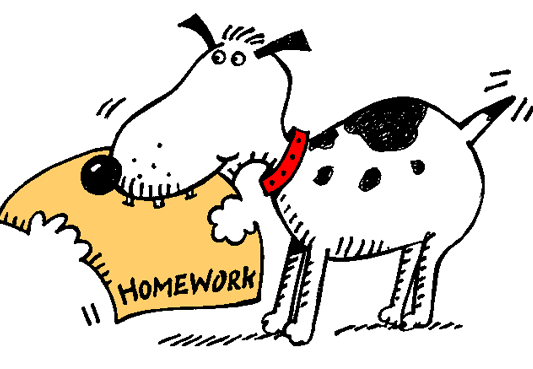 Homework from Last Session
Homework:
Two Individual tasks
Complete two functional behavioural analysis 
(Antecedents, Behaviour, Consequences)
Complete the reflective task sheet for both pupils
Today as a group of 2 schools: 
How did you find completing the ABC? Compare what you did. 
What did you learn about the child? What patterns emerged?
What does it suggest for change/intervention/next steps?
5
Assessment Objectives
Participants will be able to - 
Use the ecological perspective to inform the planning of assessment
Use assessment to appropriately identify learner’s needs
Consider the appropriateness of assessment
Understand the application and output of:
Contextual Assessment
The Boxall Profile
The Strengths and Difficulties Questionnaire
The My World Triangle
6
Assessment
7
Assessment for Nurture - Introduction
Nurture is an approach/set of interventions designed to improve the social and emotional development of children, some of whom may have had a disrupted process of forming attachments and it can be beneficial for lots of children.  
Good holistic assessment  for an individual will
Identify areas of strength and progress
Areas of difficulty
Indicate areas/methods for intervention
Possibly indicate other causal factors for which a different approach may be more beneficial
In this regard it is similar to other factors contributing to ASN.
However… suggesting a child does not have a secure attachment also has implicit blame. This in itself can undermine the Nurturing experience. 
Take care in the analysis of the assessment data of the meaning.
8
Assessment Practice
In your school teams please discuss:
Why do you assess children and young people’s social emotional and behavioural development? (to inform the intervention, plus…)
How do you assess children and young people’s social emotional and behavioural development? (Teacher judgement plus…)
Things to also consider:
How is the information used?
Who sees the information?
Any concerns about assessment?
Examples of good practice
Record your thoughts on the paper at your table.

Please feedback three points from your discussion
9
Contextual Assessment
What it is? – Looking at the whole, big picture.

Looking at the context of the child and using this information to inform your questions and subsequent assessment.
Some areas to consider are domains (learning, behaviour socialisation) across contexts
10
Ecological Approach
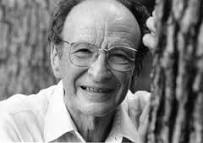 Urie Bronfenbrenner 
Look at the systems surrounding the child
Informs assessment though understanding the child’s experiences
Encourages broad approach to assessment
Informs intervention decisions
My World Triangle (more on that in just a moment!)
Use it to structure your thoughts and data about a child
How is the child in school, home, community?
Relationships, learning, health, interests, supports
How do these interact with each other?
11
The Ecological Model
12
GIRFEC
13
My World Triangle
https://blogs.glowscotland.org.uk/fa/GirfecFalkirk/ - see guidance and Form 3 , learning cafés available
14
Form 3 of Child’s Plan
3. My World:
How child is growing and developing
What does the child young person need from those that look after him/her?
The impact of the child’ wider world
4. Risk and protective Factors
What are the risks to the child?
What are the risks from the child
Analysis
Date child last seen and by whom.
15
Risk Matrix
16
The Boxall Profile
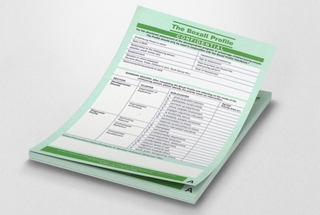 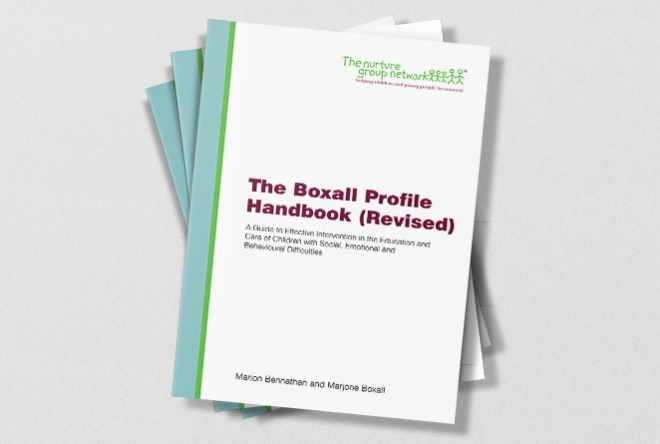 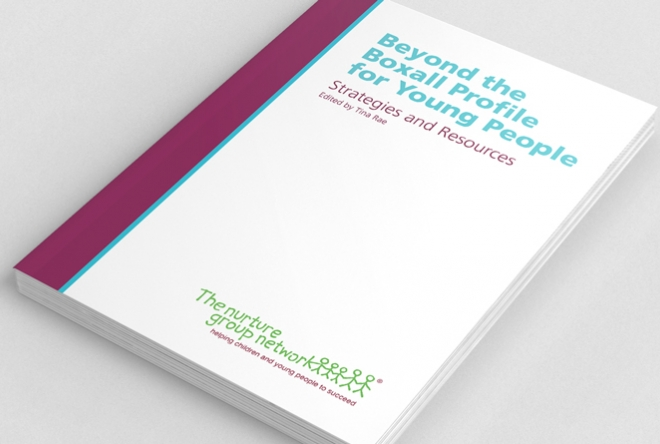 The Boxall Profile (primary age)
The Boxall Profile Handbook
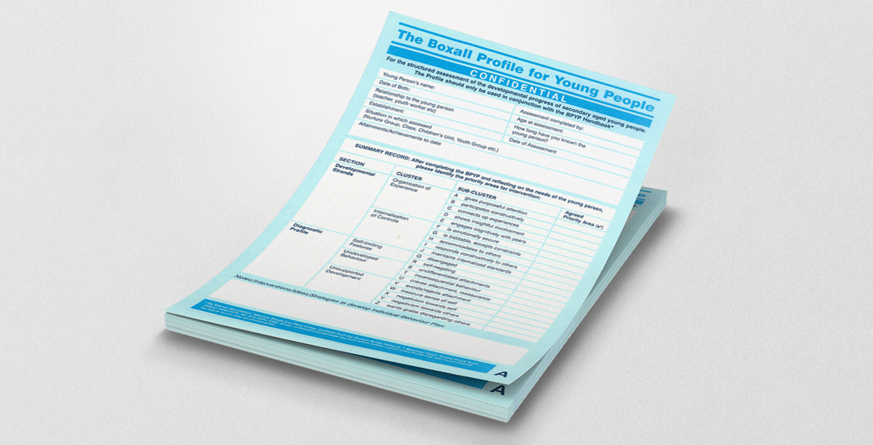 Beyond the Boxall – Intervention Planning Book
https://www.nurturegroups.org/
17
The Boxall Profile (secondary age)
The Boxall Profile Handbook
Tool for assessing a pupil’s needs framework for planning interventions and measuring progress

Helps teacher plan focused intervention for children whose behaviours makes no sense

Gives teachers insights and suggests points of entry into a child’s life

Best understood as refining teachers’ observations and deepening their understanding of children’s difficulties
18
Using the Boxall Profile
The Boxall Profile provides a framework for the structured assessment of children in the classroom.
Complete the 68 items using a rating scale for individual child(from 0=“Not like This” to a 4= “Like this to a Marked extent”
Where you don’t know go back and observe
Colour in histogram (items are coded, see handbook).
Gives a numerical score for 20 strands 
across 5 clusters and 2 types of profile
…the focus is not on classifying children but on looking at their pattern of functioning and seeing where help is needed
19
Interpreting the Profile
The two sections are:
Developmental Strands
Diagnostic Profile
Once a profile has been completed the 2 sections need to be looked at together and attention given to identify areas of strength as well as difficulty
Large distance from the typical profile (green) means possible area for intervention 
Nurture specific approaches or other intervention approach
Use it to inform group work/type of intervention 
evaluate - pre and post intervention
Consider the dynamics of groups, prioritisation and timing.
20
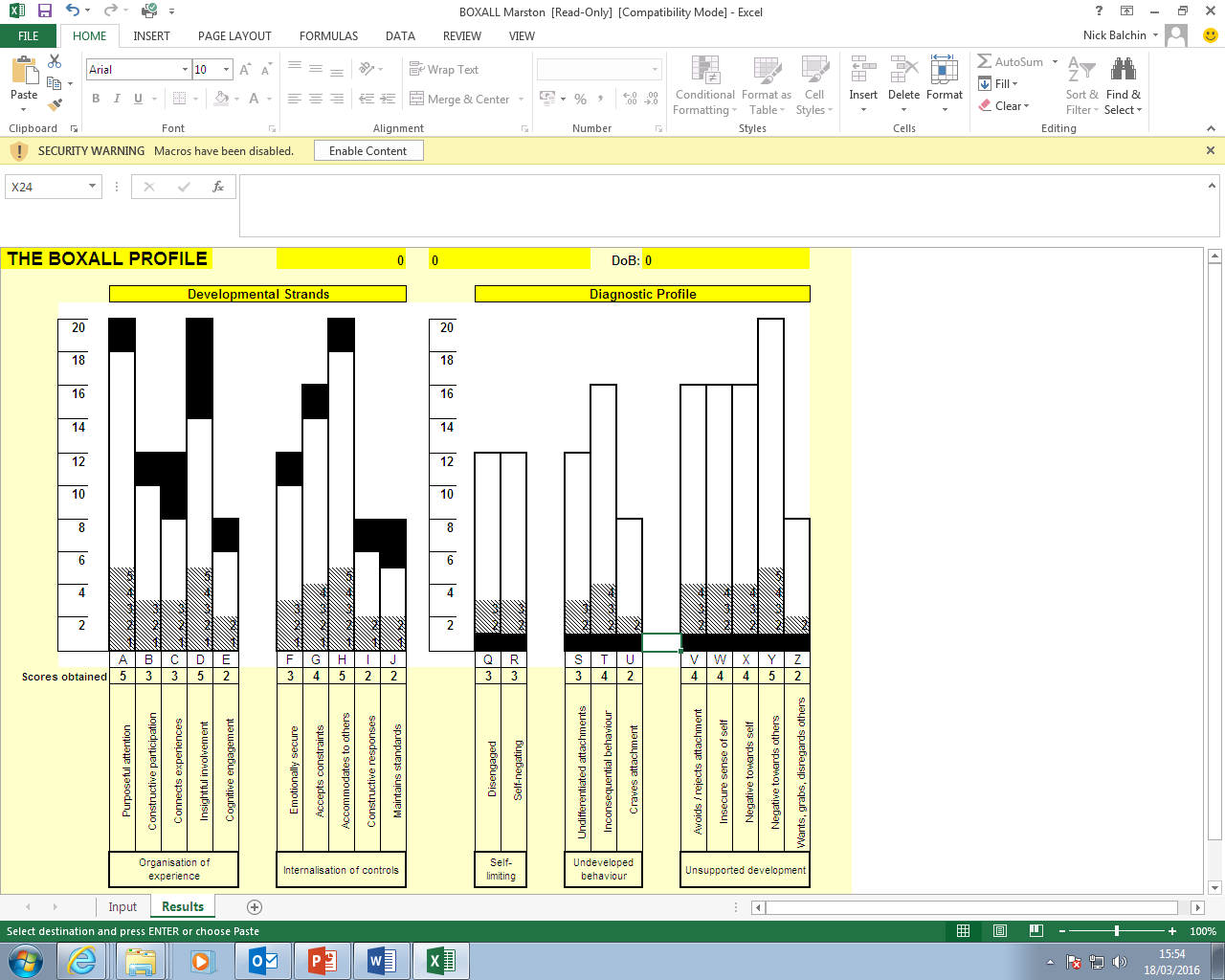 Results
Excel tool
Distance from norm
DS gap from top
DP from bottom
21
Considerations
The Boxall is subjective  (and was created that way)
Standardised on 3-8 year olds
The tool should be used to inform the intervention and monitor impact 
- This is not a case of finding a label
Validity and Reliability
Be aware of limitations when you are completing and analysing the profile – remember this is part of a big picture, 
what other evidence do you have?
The profile should be completed in conjunction with the Boxall Profile Handbook and consider Beyond the Boxall
https://www.nurturegroups.org/
22
Strengths and Difficulties Questionnaire
The Strengths and Difficulties Questionnaire can be accessed through:
http://www.sdqinfo.com/
23
The Strengths and Difficulties Questionnaire
The Profile was developed by Goodman et al. (1998)
It is a freely available resource which can be used to assess behaviours for children and young people from 3 – 18.
There is a self-report questionnaire for the young person, a parent and a teacher questionnaire 
Complete a questionnaire per child, - you = teacher
Online or on paper 
Select the right age group
Asks about a series of behaviours you have observed
The questionnaire is available in a range of languages!
There is also a SEEMiS module…but we haven’t switched it on yet



Goodman R, Meltzer H, Bailey V (1998) The Strengths and Difficulties Questionnaire: A pilot study on the validity of the self-report version. European Child and Adolescent Psychiatry, 7, 125-130.
24
SDQ
25
Reports
The report can be supplemented with contextual information at the bottom of the form – this information is useful for those reading the report.

The categories will be graded from very low to very high.

Look at overall score as well as sub-scores to inform intervention

Need to discuss with parents. Parents may be entitled to attend a parenting programme such as Triple P. They would need to complete the parent version
26
Considerations
Positives
Considerations
Free
Online calculation of scores
Triangulation of young person, teacher and parent
Relatively Quick
Good evidence base
Subjective
quite basic
Diagnostic focus of Language (NOT A DIAGNOSIS)
You still need to analyse what it means for this child
Use for pre and post evaluation
27
Thinking about the Boxall or SDQ
Discuss in your groups 2 of the following questions

What prior knowledge do you need?
What do you like about the Boxall profile? 
What do you find or anticipate finding difficult about either tool?
How useful do you feel it may be?  
What support do you need now? 
What does the assessment mean?
28
Session 1 Recap
Assessment informs intervention
Ecological approach to assessment supports the consideration of the child’s experiences and wider world.
Different assessment approaches capture different aspects of the child’s experiences. (Contextual, My World Triangle, Boxall, SDQ etc.)
All assessments have strengths and weaknesses, be reflective of these. Professional judgement is crucial. 
All behaviour is communication!  What is the child trying to tell us?
29
Triangulation
Consider what your assessment shows you – be aware of conformation bias, don’t just look for what supports your theory.
Do you have all of the information that you need?
You find something interesting – do the other assessments support or perhaps explain this?
You can seek views from colleagues and other professionals as well as the parents
30
Next …
We will be covering Nurture Principles and the interventions

Has anything not been covered that has occurred to you?  Please let us know so we can improve our training.
31
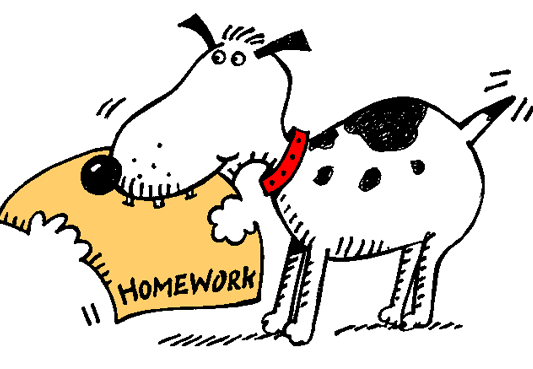 Homework
1. Individually: Consider a child who you think may benefit from Nurture (can be the same as the ABC)
Choose an assessment methodology and consider the “why”
conduct a piece of assessment and reflect on the information that emerges, please bring this along to the next meeting.  
2. As a group: discuss the children you each have assessed. 
Assessment  - what did it tell you?
Consider them as if you were considering a group approach – are their needs similar or different?
32
Any Questions?
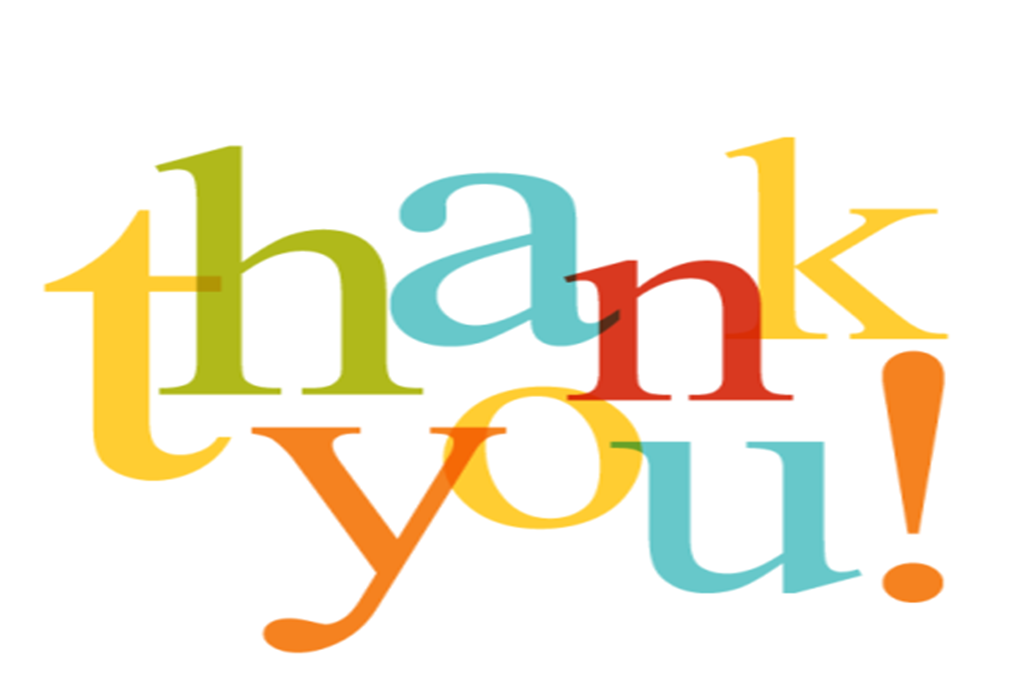 33